3.8.2 Погрузочно-транспортные машины с электрическим приводом
Питание к электродвигателю подается либо от электросети по гибкому кабелю, наматываемому на кабельный барабан, расположенный на задней полураме погрузочно-транспортной машины, либо от аккумуляторных батарей.
Кабельный барабан может быть расположен на машине на машине вертикально или горизонтально. В современных конструкциях погрузочно-транспортных машин используют наиболее долговечный плоский кабель, наматываемый на горизонтально расположенный барабан.
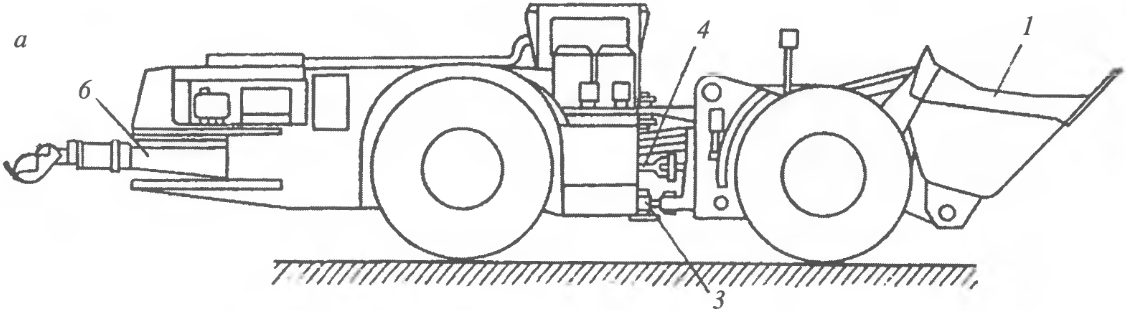 Электрические погрузочно-транспортные машины с питанием по кабелю:
1 – ковш; 4 – гидроцилиндры управления поворотом машины; 6 – горизонтально расположенный кабельный барабан
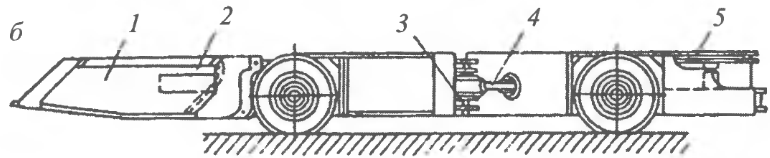 Электрические погрузочно-транспортные машины с питанием от аккумуляторных батарей: 
1 – ковш; 2 – выталкивающий щит; 3 – шарнир соединения полурам; 4 – гидроцилиндры управления поворотом машины;
5 – аккумуляторные батареи
Зарубежные погрузочно-транспортные электрические машины